Week 15
Ideally, prior to showing these slides, print the slides and cut up the sentences and pictures. Ask the learners in groups to match them, then work through the slides and ask learners to correct as you go along.

Use the arrows on the keyboard to move forward or click the buttons. Press F5 on the keyboard to start the slideshow.
end show
[Speaker Notes: Prepositions of time and present simple tense

Prepositions of place]
1
The shelves are above the bed.
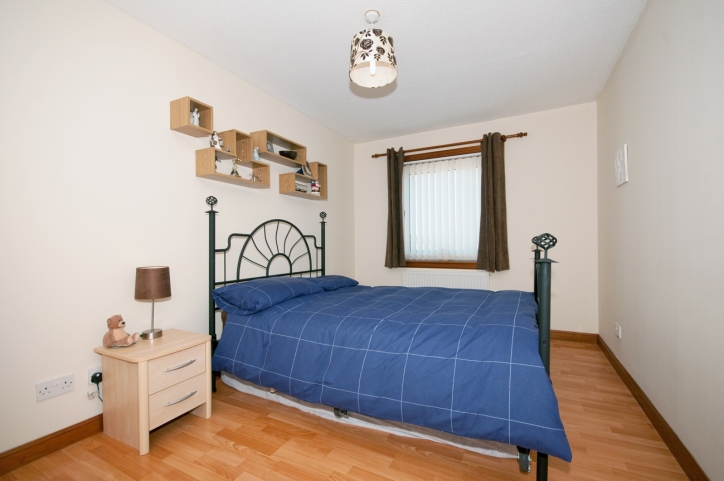 2
The pillows are on the duvet.
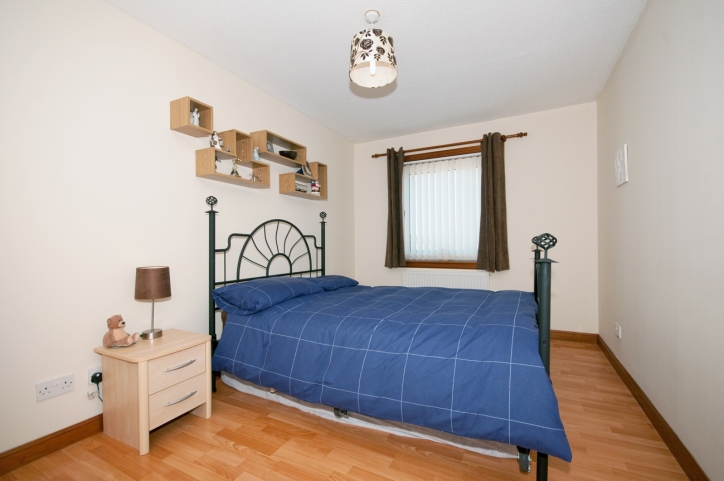 3
The drawers are next to the bed.
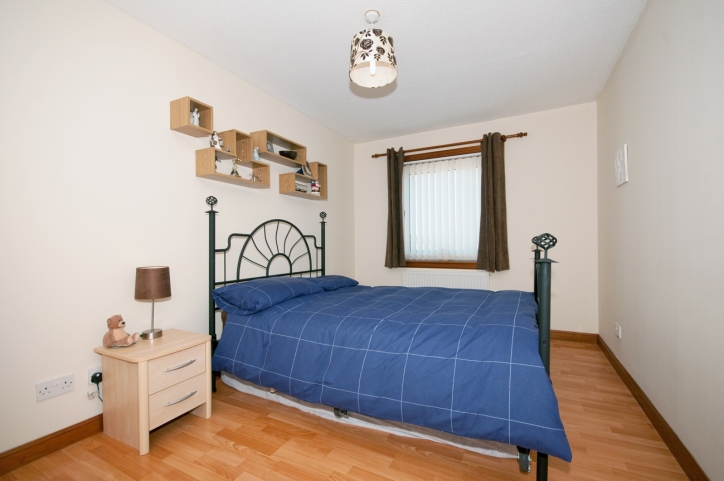 4
The curtains are behind the bed.
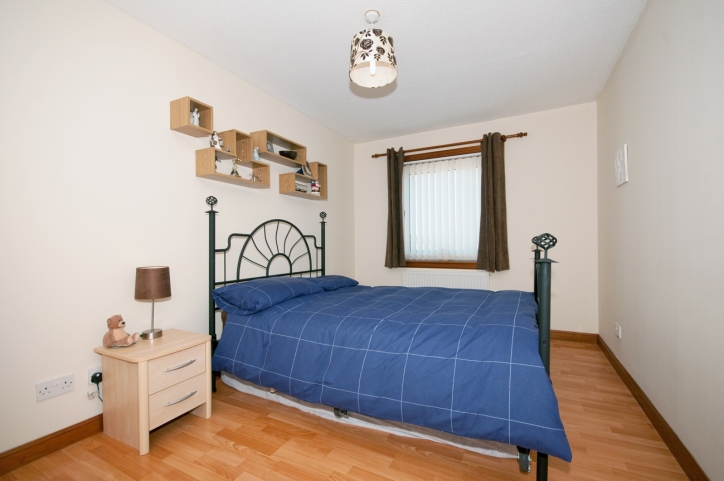 4
The light is above the bed.
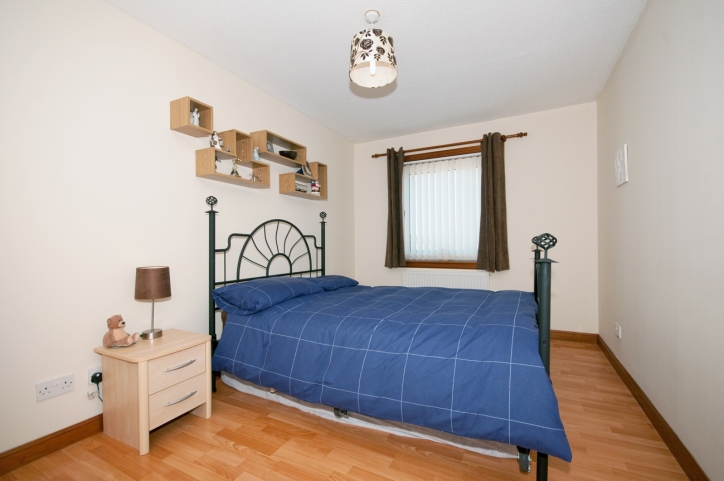 6
The blinds are above the sink.
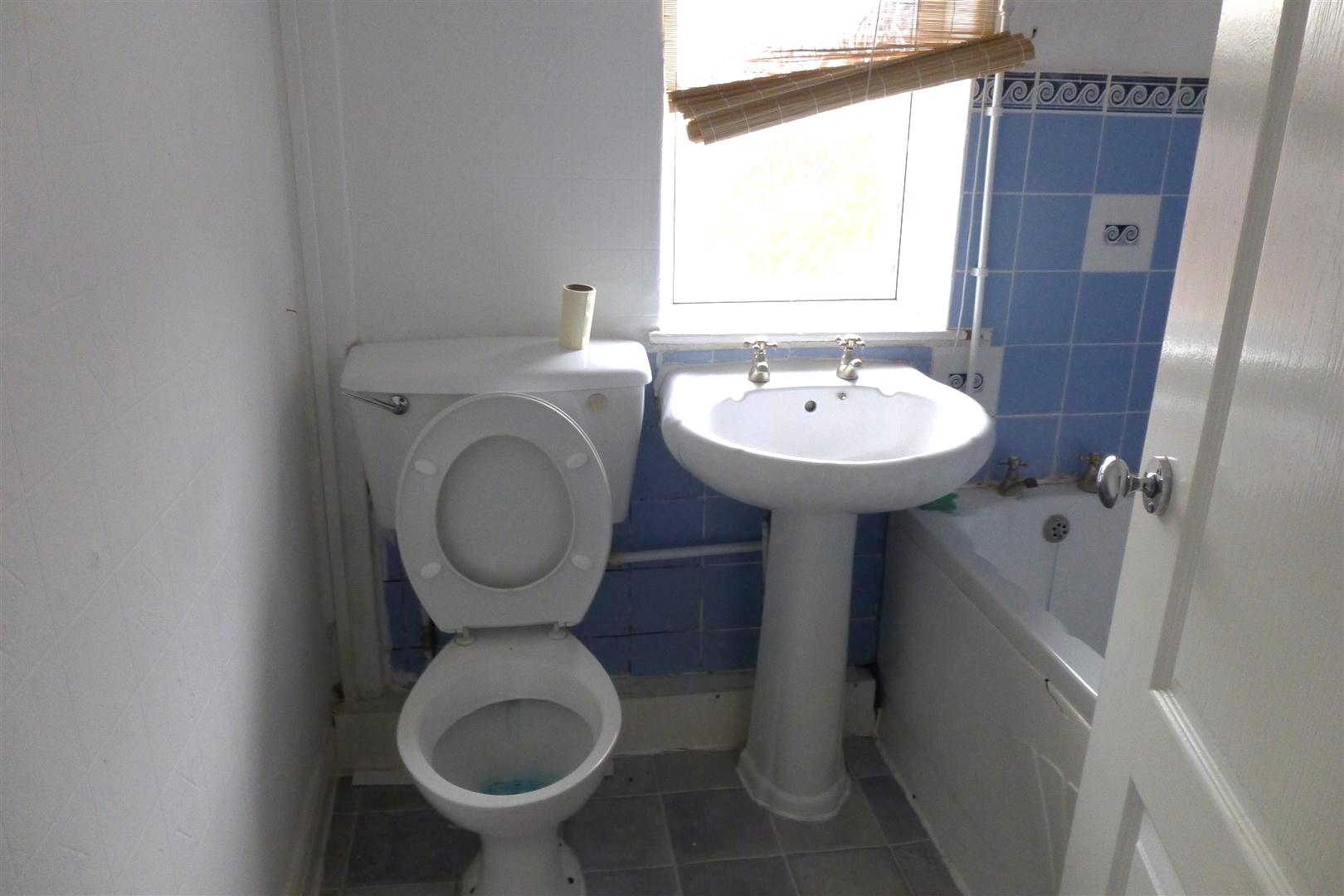 7
The toilet paper is on top of the toilet.
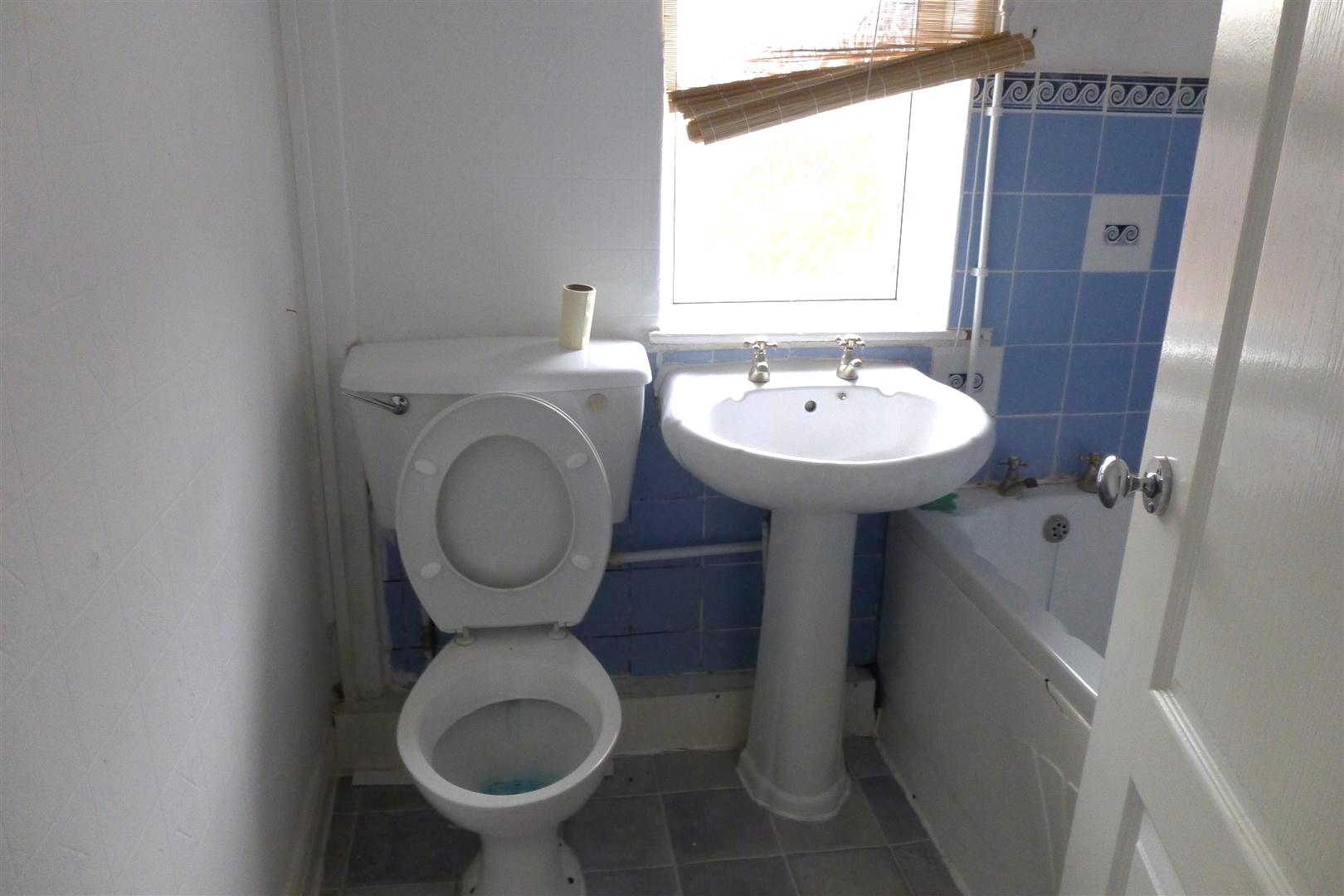 8
The bath is behind the door.
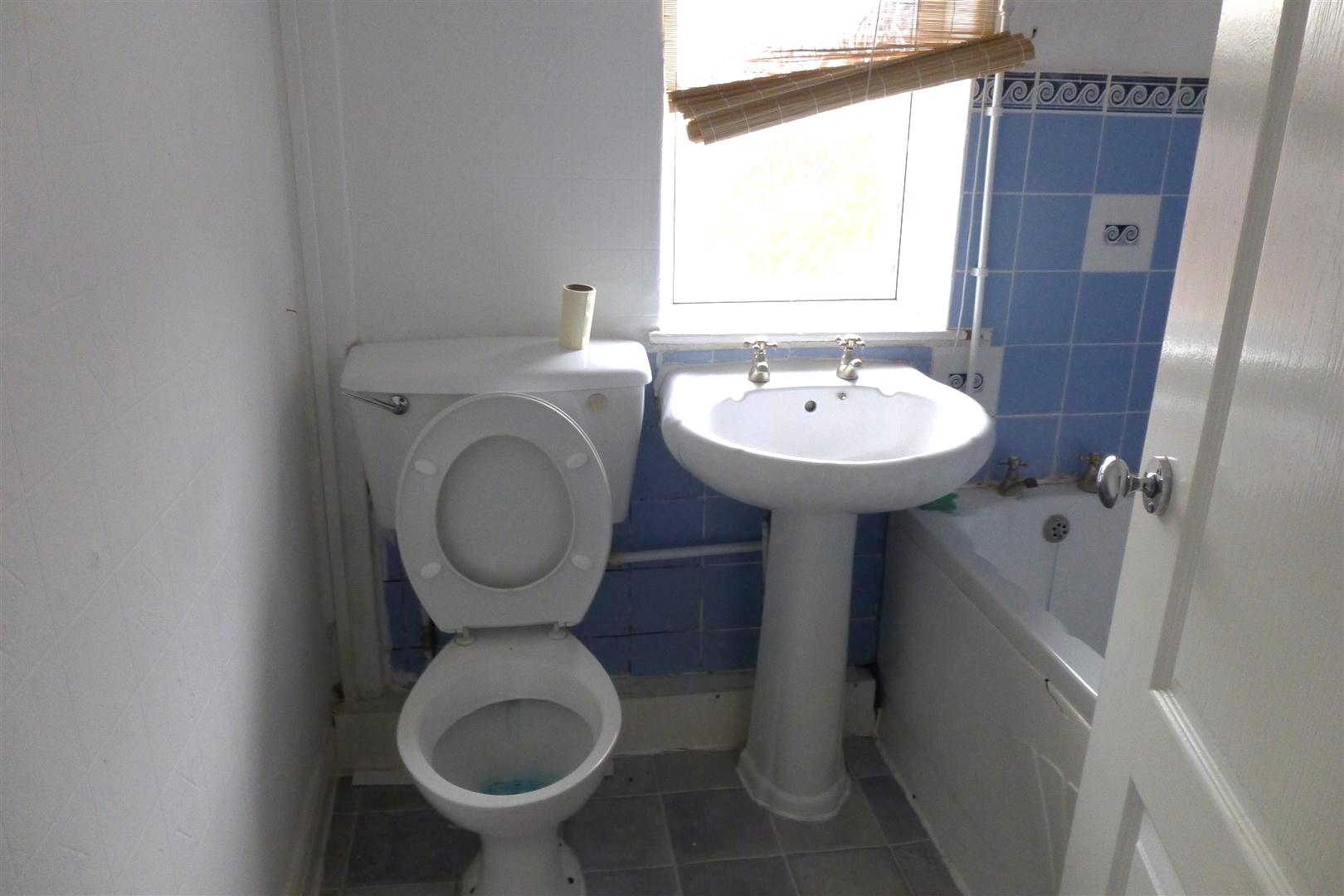 9
The sink is next to the bath.
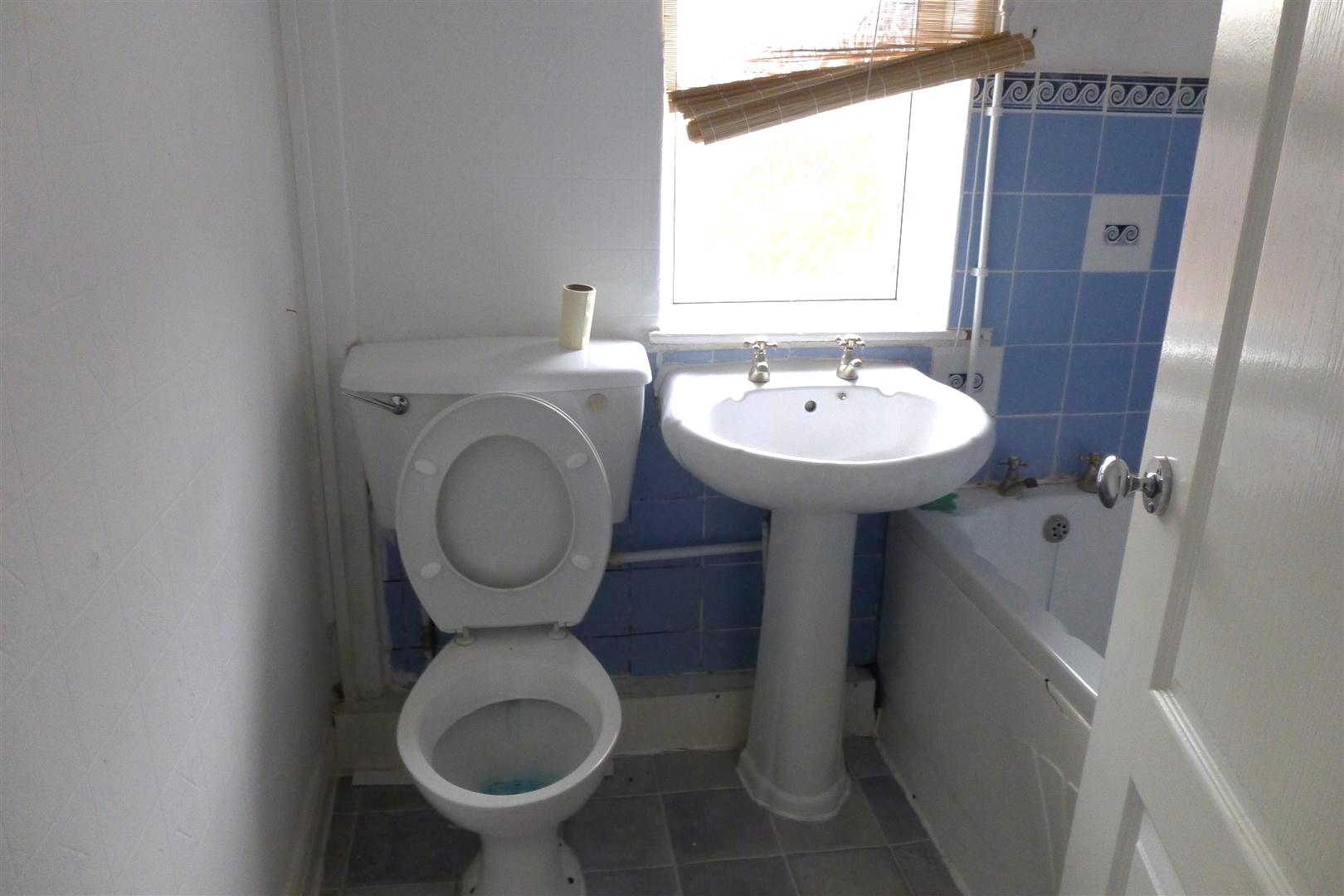 10
The tiles are on the wall.
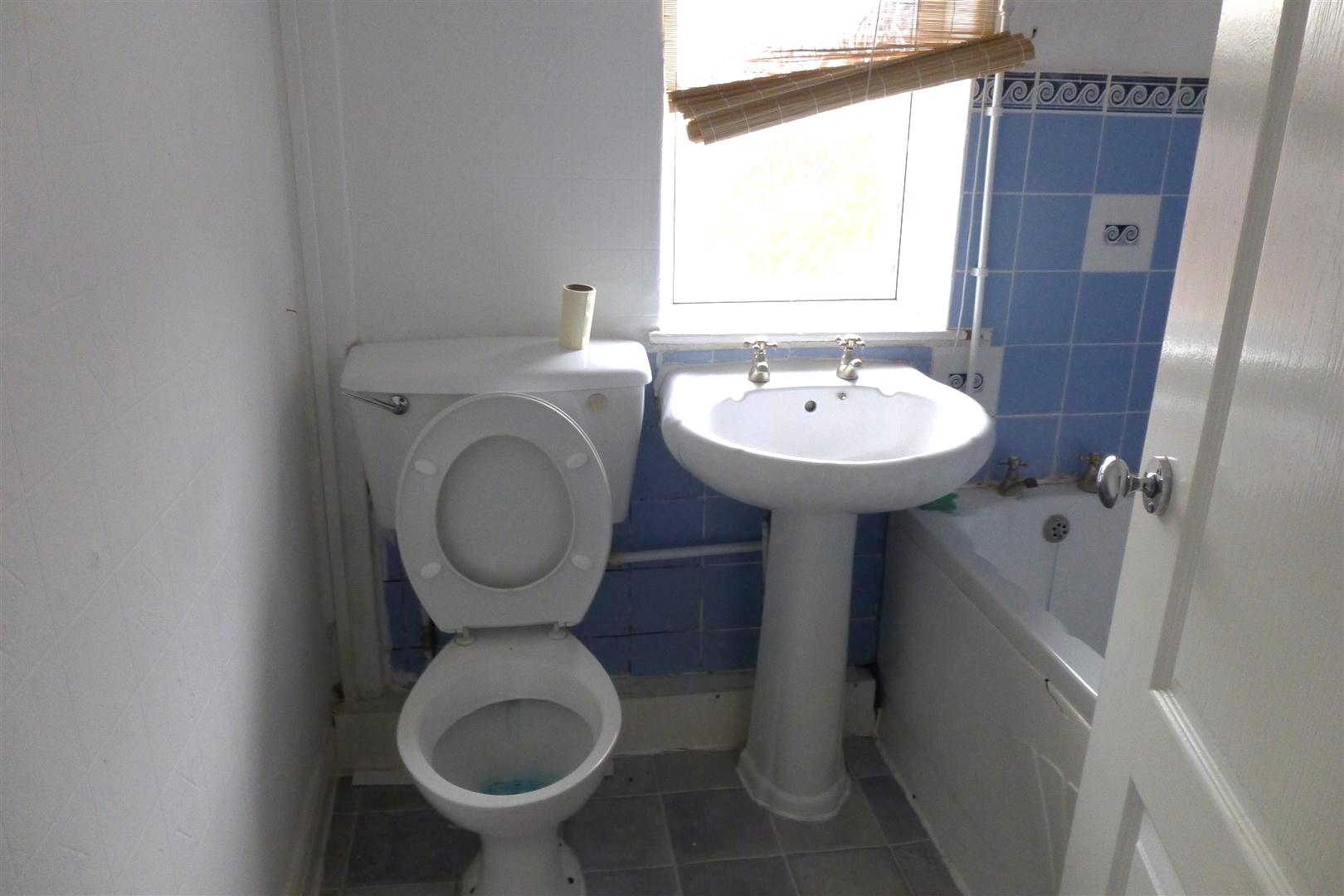 start again(if needed)
end show
slide 1